БЮДЖЕТ ДЛЯ ГРАЖДАН
Отчет об исполнении бюджета Денисовского сельского поселения Ремонтненского  района 
за 1 полугодие 2018 года
Основные параметры исполнения бюджетаДенисовского сельского поселения ремонтненского РАЙОНА за 1 полугодие 2018 год а                                                                                                                      тыс.рублей
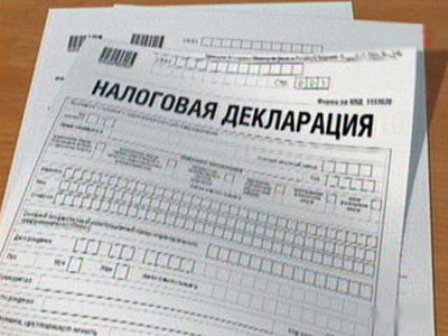 Собственные доходы
Безвозмездные поступления  бюджета  денисовского  сельского  поселения ремонтненского  РАЙОНА за  1  ПОЛУГОДИЕ  2018год А  исполнены в сумме 3239,2  тыс. рублей
Объем расходов по направлениям деятельности
За 1 полугодие 2018 года
Общегосударственные 
вопросы 1949,1 тыс. рублей(42,2% к  плану)
Дорожное хозяйство 0,0 тыс.рублей(0% к плану)
Жилищно-коммунальное хозяйство
– 107,6 тыс. рублей(42,7% к плану)
Национальная оборона
30,0 тыс.руб.(39,8% к плану)
Образование – 2,4 тыс.рублей(12% к плану)
ГО ЧС   0,0 тыс.рублей
Культура – 727,0 тыс. рублей  (38,0% к плану)
Социальная политика 51,1 тыс.рублей(41,6% к плану)
ФК и спорт– 2,0 тыс. рублей (100%к плану)
удельный вес расходов по направлениям деятельности  в общем объеме расходов за 1 полугодие 2018 года
1место – Общегосударственные вопросы 67,9 %
2 место –Культура, кинематография 25,3 %
3 место- Жилищно=коммунальное хозяйство
 
 3,8 %
4 место- Социальная политика 1,9%
5 место – Национальная оборона 1,1%
Результаты реализации муниципальных программ  за 1 полугодие 2018 года
Слайд 15